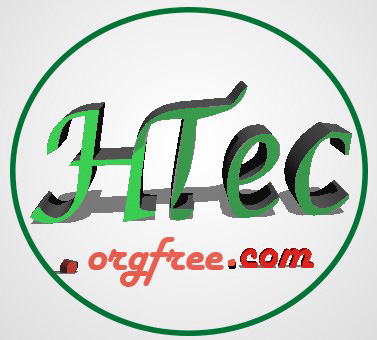 SECTION 10Head Injury
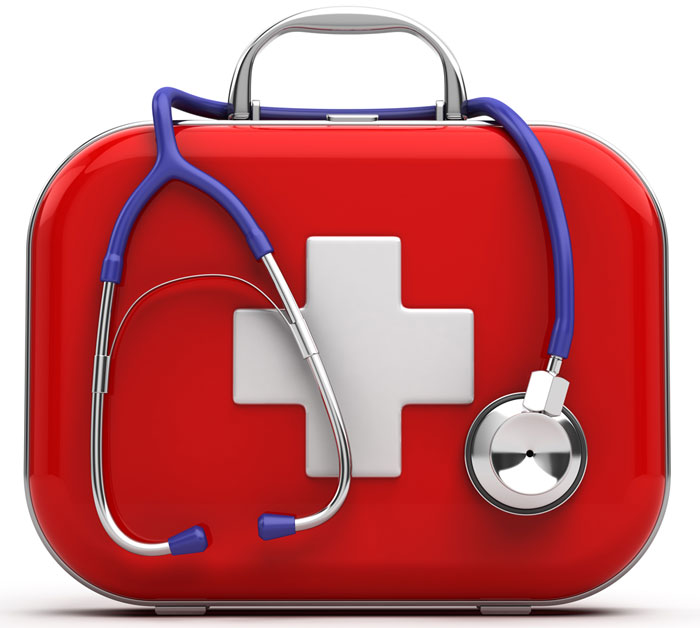 Head Injury Overview
This is damage to living brain tissue
 
Mainly caused by an external mechanical force

Other causes of head injuries are chemical exposure and alcohol related damage

It is usually characterised by a period of unconsciousness lasting minutes, months or indefinitely

The resulting damage to the brain tissue impairs the individual's abilities both physically and mentally
Head Injury Overview
There are some groups in the community who are more susceptible to head injury than others

Young male adults aged 17-25 make up 50% of known head injury victims, usually as the result of car accidents

Pre-schoolers are the next most vulnerable with falls from play equipment, windows and down stairs.

The Elderly are also vulnerable to head injury mainly from falls in the home.
Causes
Road Traffic Accidents/Motor vehicle accidents
 
Assaults through blunt force trauma 

Sporting accidents
Accidents at home

Industrial accident 

Exposure to solvents
 
Exposure to drugs and alcohol
Signs and symptoms
Skull deformity
 
Obvious signs of a head wound 

Bleeding or straw coloured fluid discharge from ears, nose or mouth
 
Slurred speech 

Bruising around the edges of the eyes (raccoon eyes)and behind the ears
 
Unconsciousness, drowsiness or vagueness
Signs and symptoms
Loss of memory

Agitation or irritability 

Lack of coordination
 
Bleeding into the eyes 

Changes in size or shape of pupils 

Seizures.
Management
Carry out primary assessment

Call ambulance
 
If unresponsive and breathing is adequate, place the casualty in a stable side position 

When you move the casualty, immobilise the casualty by supporting the head and neck with both hands

This will minimise head, neck and spinal movement
Management
Control any external bleeding

If bleeding from the ear, carefully position them with the bleeding ear down

However, if you find the casualty is bleeding from both ears, cover the ears with a sterile pad

Undertake a secondary assessment 

Rest and reassure the casualty.
END OF SECTION 10